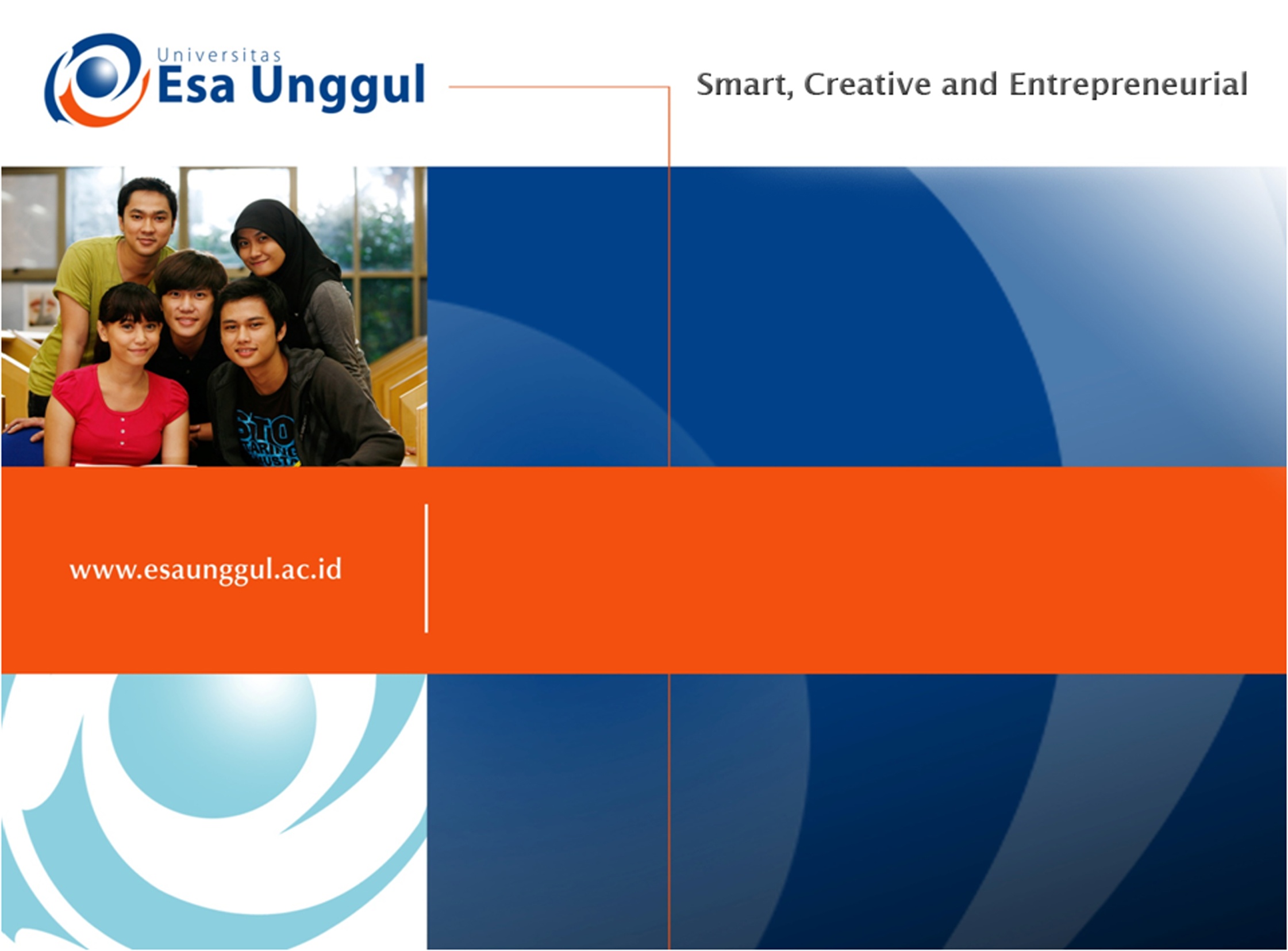 QUIZ 2
PERTEMUAN 14
AGUNG MULYO WIDODO
TEKNIK INFORMATIKA FAKULTAS ILMU KOMPUTER
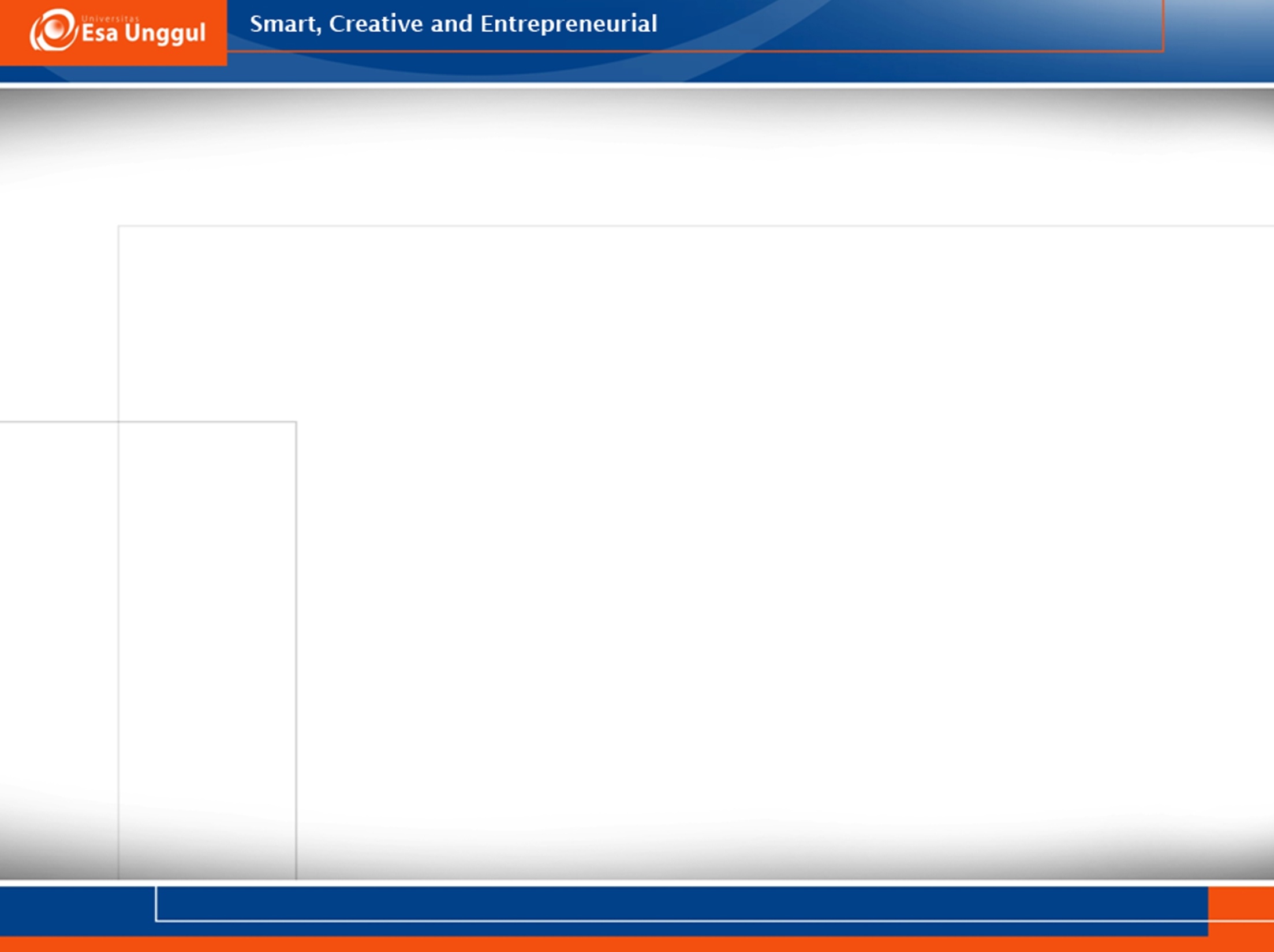 KEMAMPUAN AKHIR YANG DIHARAPKAN
Mahasiswa mampu menguasai konsep SPL, persamaan garis lurus dan transformasi linier
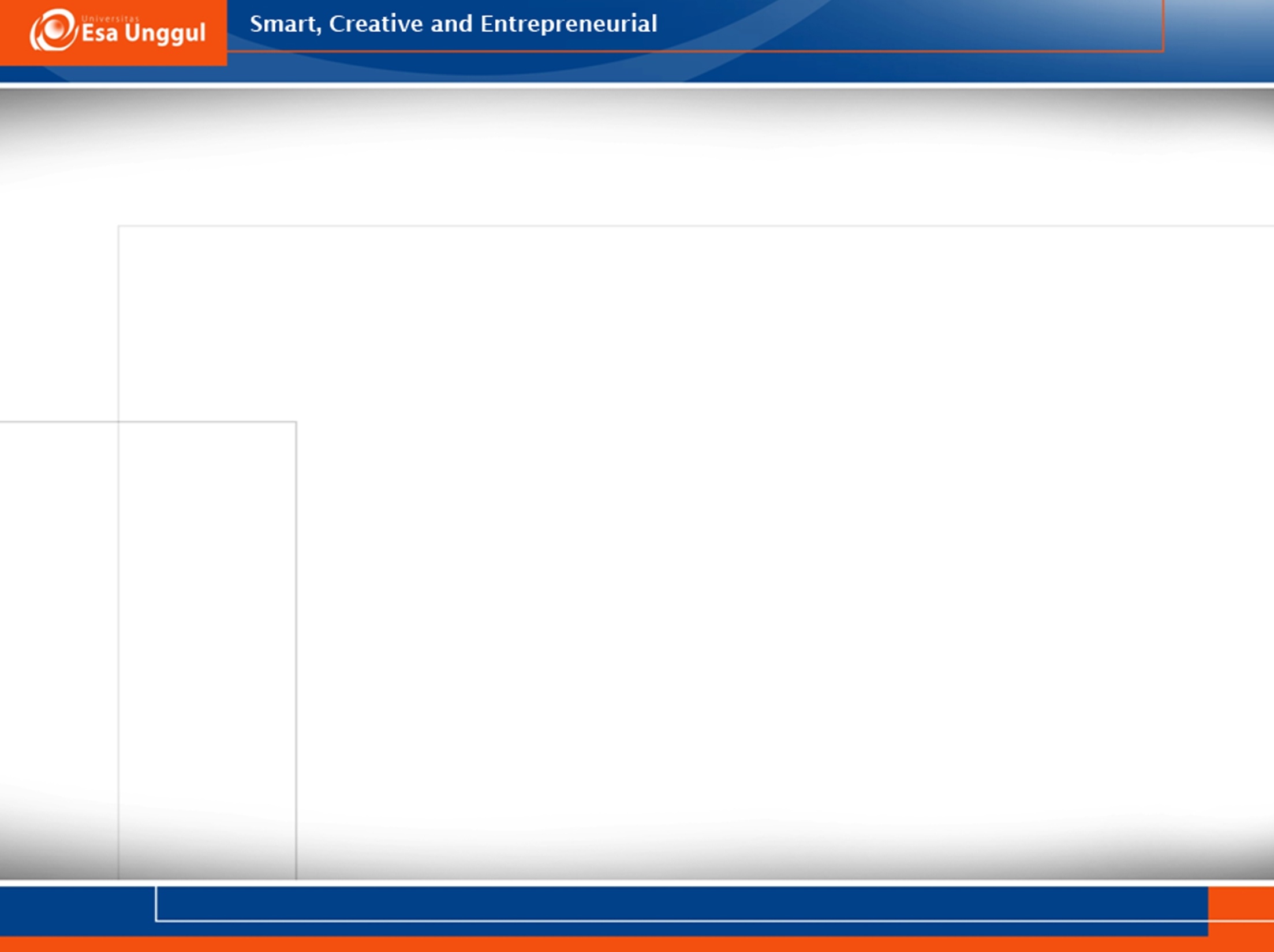 T E R I M A   K A S I H